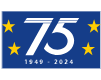 African Migration Observatory

2nd International Conference on Migrant Smuggling
Sept 10th-11th 2024


“Enhancing international cooperation in tackling migrant smuggling”
Key Challenges
AU
Primary Obstacles faced by African countries 
in combating migrant smuggling
The Complex nature of Migrant smuggling
International Cooperation: 
Importance of global collaboration in 
combating migrant smuggling
AU Legal Framework & Protocols
Legal Framework
Continental Initiatives
Regional Cooperation
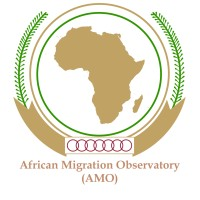 AU-AMO
AMO
Specialized technical office of the African Union (AU) to improve the overall 
    migration governance in Arica.
Mandate
Synergies of the production of harmonized, quality and timely migration data;
Build the capacity of member state in the production of migration data; 
Boost and coordinate the national, regional and continental efforts to contribute to improving migration governance.
Aim
Advance the African continent's knowledge base on migration and mobility data,
Ensure harmonization towards establishing a continental unified source of migration data. 
Contribute to evidence-based migration policies within the African Union (AU) and support other existing migration initiatives by relevant AU bodies.
Recommendations..
Actionable Steps to strengthen international cooperation
Enable partnerships with a broad spectrum of multilevel stakeholders to enhancing migration governance. Promoting Public-Private Partnerships
Enhance regional coordination and information sharing
Empower AU member states and RECs through the data for capacity development on migration data management, policy formulation, and supports the creation of a centralized data repositories
Addressing Root Causes and Promoting Legal Migration
Economic Development – Education and Skills training – Safe and legal Migration pathways
Public Awareness Campaigns
Educating communities on the risks of migrant smuggling
THANK YOU 

Sanâa Kiadi
Senior Migration Officer 

00(212)600969671
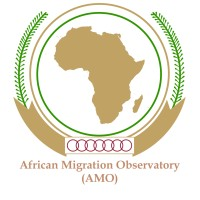 [Speaker Notes: Amo and uma context in north]